説明書（手術、麻酔、治療法）
私は、患者　　　　　　　　　　様の（手術、麻酔、治療法）について、次のとおり説明いたしました。

Ⅰ　現在の診断名、原因
　１　診断名　：　脊椎骨折                                                             　　　　　　　　　　　      
　　　　　　　　　　 脊髄損傷　　　　　（あり、なし）　　　　麻痺の程度　（A  B  C  D  E）

　２　原　因　 ：　外傷により脊椎骨折が生じ、脊柱支持性がしています。（グラグラ）
　　　　　　　　　　その中にある神経を圧迫して（あるいは将来圧迫される可能性）、
　　　　　　　　　　脊髄損傷が生じています。（痛み、しびれ、足が動きにくい、排尿障害）
　　　　　　　　　　このままでは痛みのため体動も困難であり、排泄や身体のケアを行う際に
　　　　　　　　　　も支障をきたします。また、骨がくっつかなかったり（偽関節）後で神経症状
　　　　　　　　　　が増悪してくる（遅発性神経麻痺）などが危惧されます。







　　　　　　　　　　　　　　　　　　　　　　　　　　

Ⅱ　予定されている手術の名称と方法
　１　麻　酔　：　全身麻酔
　２　手術名　：　脊椎固定術　（後方、前方、その他）
　　　　　　　　　　 骨移植術　　 （あり、なし）　（骨盤、局所、人工骨）
　３　方　法　：　後方法　：　背部の皮膚を切開します。正常の支持性を喪い、不安定な部位に
　　　　　　　　　　　　　　　　　対して、金属のインプラントを使用して内固定を行います。
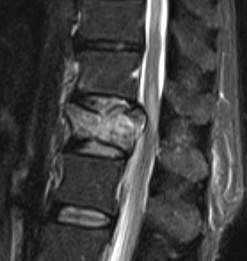 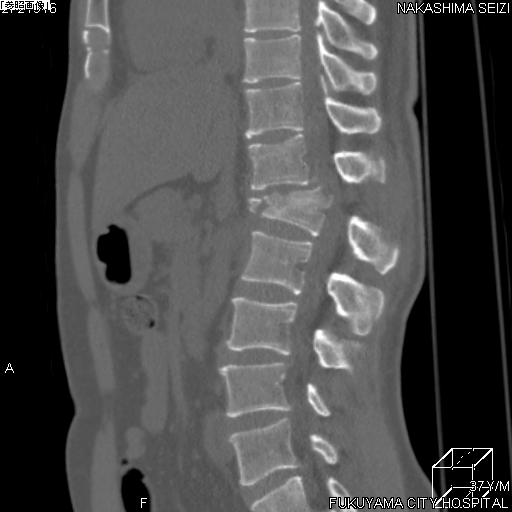 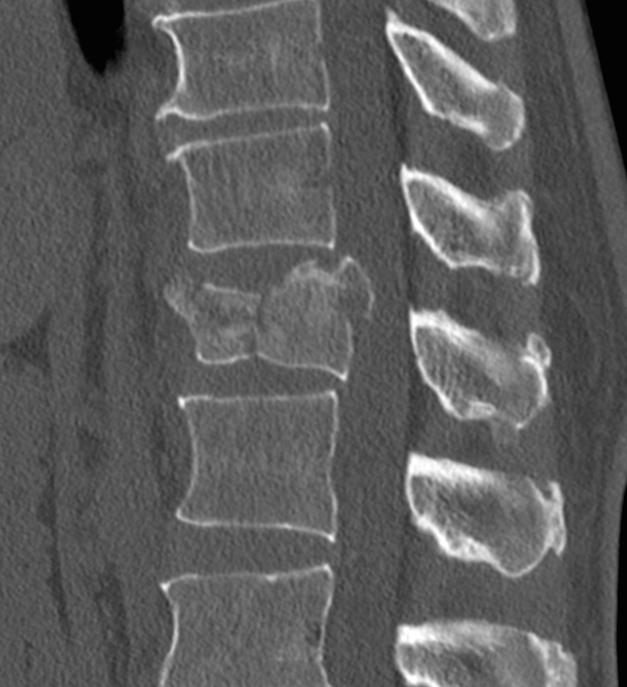 脊髄損傷
脱臼骨折
破裂骨折
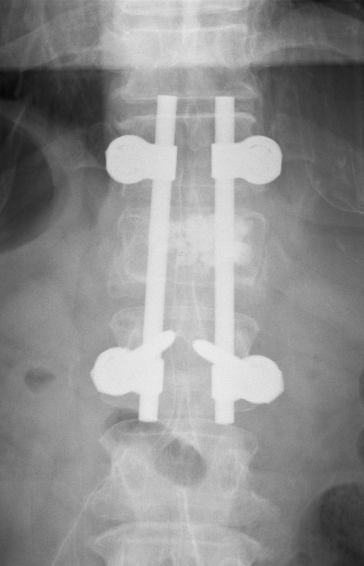 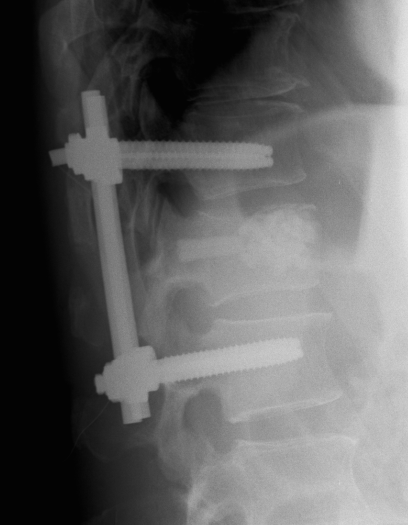 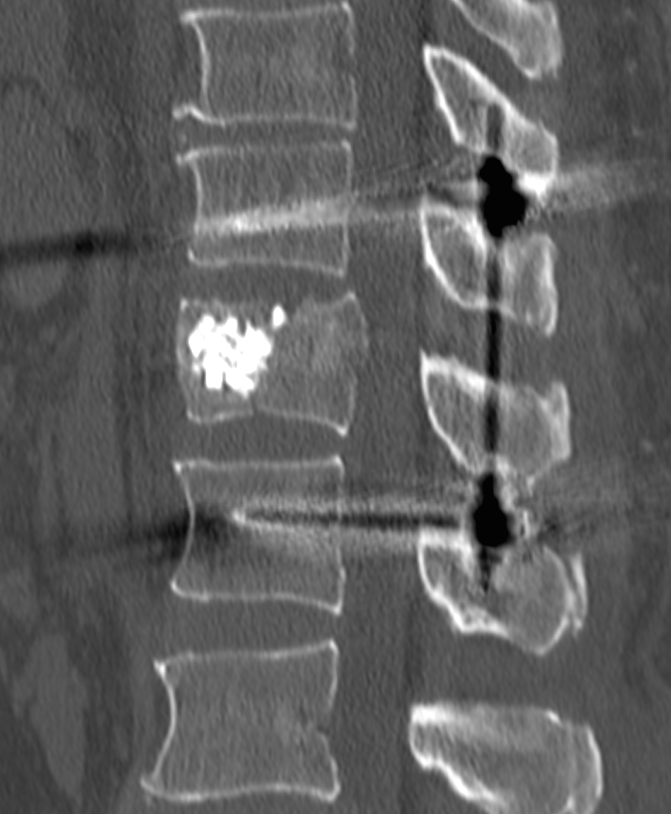 Ⅲ　手術に伴い期待される効果と限界
　１　効　果　：　脊柱の不安定性に起因する痛みが軽減します。　
　　　　　　　　　　安静度を拡大することが可能となります。
　２　限　界　 ：　手術の目的は脊柱の支柱再建です。いったんダメージをうけてしまった神経の
　　　　　　　　　　症状がリセットされるわけではありません。残念ながら、後遺症は必ず残存しま
　　　　　　　　　　す。治療の目標は後遺症を最小限にくい止めることにあります。（下肢麻痺の残　
　　　　　　　　　　存、排尿・排便障害、痛みやしびれなど）　　　　
　　　　　　　　　　　骨折型によっては（不安定性が高度な場合）、後日前方固定術の追加が必要
　　　　　　　　　　となります。
　　　　　　　　　　　骨折部の骨癒合が得られない場合や、頑固な神経症状が残存して手術によ
　　　　　　　　　　る改善が見込まれる場合には、固定術の追加や除圧術を検討することもありま
　　　　　　　　　　す。

Ⅳ　手術を受けない場合に予測される病状の推移と可能な他の治療法
　１　予測される病状の推移：　骨折部の不安定性に起因する痛みが持続します。安静度拡大
　　　　　　　　　　　　　　　　　　　がはかれず、続発する合併症発生が危惧されます。　　　　　　　　　　　　　　　　　　　 　　　
　２　可能な他の治療法　：　安静による保存加療、コルセット、鎮痛剤など
　　　　　　　　　　　　　　　　　　いずれにしても強い痛みが持続することが予想されます。　　　　　　　　　　　　　　　　  　

Ⅴ　予測される合併症とその危険性
　１　麻酔に伴う合併症　：　まれではありますが、肺炎、脳卒中、心筋梗塞、麻酔のアレルギー
　　　などで死亡する可能性があります（１％以下）。
　２　手術操作によって、神経を障害する可能性があり、麻痺の悪化もありえます。（数％）
　３　感染症　：　手術では最大限清潔な操作を行っておりますが、感染の危険はゼロではあり　
　　　ません。感染を生じると再手術が必要になることがあります。（約１％）
　　　　　　　　　　　　　　　　　　　　　　　　　　　　　　（創部表層感染、深部感染、髄膜炎など）
　４　血栓症　：　術後に足の静脈内で血が固まり詰まることがあります。この場合は足がむくむ　
　　　だけでなく、血の塊が心臓や肺などにとぶ可能性があります。心臓やは肺などの血管が詰
　　　まると命に関わります（１％未満）。定期的に検査を行って、この徴候が見られたら塊を溶
　　　かすように点滴を行います。
　５　輸血に伴う合併症　：　手術中、あるいは手術後に必要になった場合、輸血する可能性が
　　　あります。その場合、輸血による副作用が出現する可能性があります。
　６　その他　：　硬膜外血腫（約１％）、脊髄液漏出（頭痛、嘔気の持続など）、創部壊死（場合に
　　　よっては麻酔下に創処置の追加が必要となります）、術中の体位（腹臥位）による皮膚圧迫　
　　　（顔面、眼球、胸部、骨盤部など）・大腿皮神経麻痺（大腿前面のシビレ感）、長期的に硬膜
　　　周囲の瘢痕、硬膜内の神経癒着（癒着性クモ膜炎、クモ膜嚢胞など）、椎弓切除による脊
　　　椎の不安定性など。
　　　・インプラントのゆるみ、折損など（再手術が必要となる可能性あり）
　　　・外傷後脊髄空洞症が問題となることもあります。（シャント術が必要）
Ⅵ　予測できない偶発症の可能性とそれに対する対応策
　　　　偶発的な合併症が出現する危険性もありますが、これらに対しては適宜病状を説明を下
　　　上で治療に努めます。緊急での処置が必要と判断された場合には、処置後に事後報告と
　　　させていただく可能性もあります。　

Ⅶ　説明方法
　　　（口頭、診療録、画像、図、模型、その他）
　　　上記方法を使って説明をしました。

Ⅷ　同席者
　　・患者側氏名　：　

　　・病院側氏名　：　

　　　　　　　　　　　　　　　　　　　　　　　　　　　　　　　　　　　　平成　　　年　　　月　　　日

　　　　　　　　　　　　　岡山大学病院　整形外科　主治医（署名）　　　　　　　　　　　　　　　　　　　
　　　　　　
　　　　　　　　　　　　　　　　　　　　　　　　　　　　　　担当医（署名）
承　諾　書
私は現在の病状及び手術、麻酔、治療法の必要性とその内容、これに伴う危険性について十分な説明を受け、理解しましたので、その実施を承諾します。
なお、実施中に緊急の処置を行う必要性が生じた場合には、適宜処置されることについても承諾します。

　　　　　　　　　　　　　　　　　　　　　　　　　　　　　　　　　　　　平成　　　年　　　月　　　日

　　　　　　　　　　　　　　　　　患　者　　住所

　　　　　　　　　　　　　　　　　　　　　　　氏名（署名）　　　　　　　　　　　　　　　　　　　　
　　　　　　　　　　　　　
　　　　　　　　　　　　　　　　　同意者　　住所

　　　　　　　　　　　　　　　　　　　　　 　　氏名（署名）　　　　　　　　　　　　　　　　　　　　
　　　　　　　　　　　　　　　　　　　　　　　　　　　　
　病院長殿　　　　　　　　　　　　　　　　　　　　　　　　　（患者との続柄　　　　　　　　　　　　　）